YÜKLEMİN TÜRÜNE GÖRE CÜMLELER
Bir cümle oluşturulurken en önemli öge olarak karşımıza yüklem çıkmaktadır. 

Yüklemler kelime olarak isim ya da fiil olabilmektedir. 

İşte “yüklemine göre cümleler” konusunda dikkat etmemiz gereken nokta da yüklemin isim mi yoksa fiil mi olup olmadığına bakmaktır.
YÜKLEMİN TÜRÜNE GÖRE CÜMLELER
A) İsim Cümlesi
İsim cümleleri, yükleminin isim ya da isim soylu sözcükten oluştuğu cümlelerdir. 
İsimler normalde eylem bildirmeyeceğinden yüklem olamazlar ancak ek-fiil aldıklarında yüklem görevinde kullanılabilirler.

Dikkatli olmanız gereken nokta sağlıktır.

UYARI: Bazı isim cümlelerinde ek-fiil kullanılmayabilir.

Onda bu renkte boyalar var.
YÜKLEMİN TÜRÜNE GÖRE CÜMLELER
Dün akşamdan beri çalıştığımız için ölü gibiyiz şimdi.
Pazardan sonra sokaklar kir içindeydi.

UYARI 2: İsim cümlelerinde yalnızca isimler değil sıfat, zarf, edat ve fiilimsiler de yüklem görevinde kullanılabilir.

Yaptığınız ödevler hani? (Edat)
Size iyi gelecek şey sevmektir. (İsim fiil)

UYARI 3: İsim cümlelerinin olumsuzu “değil” sözcüğü ile yapılır.
Çok beğendiğim bir şarkıydı.
Çok beğendiğim bir şarkı değildi.
YÜKLEMİN TÜRÜNE GÖRE CÜMLELER
B) Fiil Cümlesi
Çekimlenmiş bir fiilin yüklem olarak kullanıldığı cümleler “Fiil cümleleri” olarak adlandırılır.  Fiiller, cümle içinde haber ve dilek kipleriyle çekimlenerek yüklem görevinde kullanılabilir.

Bugün Bursa’ya varacağım.
Artık ders çalışmalıyım.
Günümüzde birçok insan işsiz kalmıştı.

NOT: Fiil cümlelerinin olumsuzu “-me, -ma” ekiyle yapılır.

Bugün okula geleceğim/gelmeyeceğim.
Takımın yenilgisini sahadaki oyuna bağlamalıyız/bağlamamalıyız.
Teşekkür Ederiz…
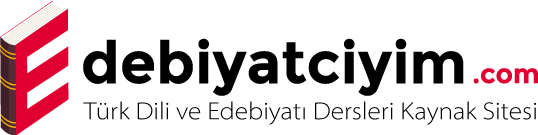 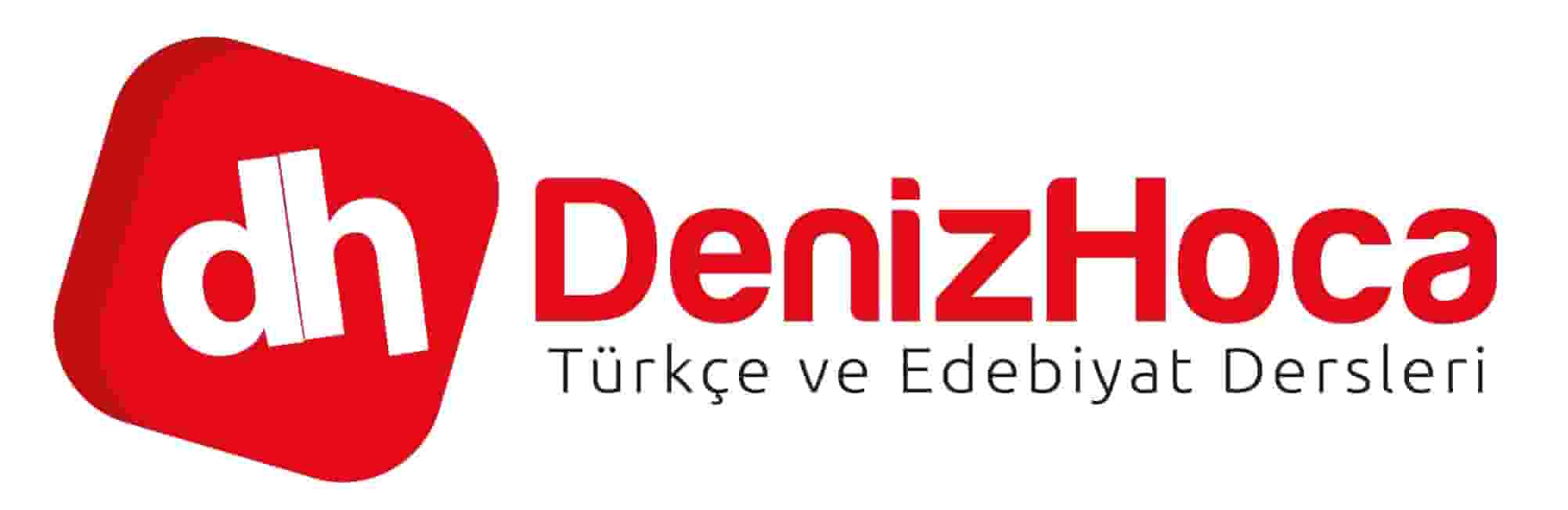